OUTDOOR
Porto Alegre/RS
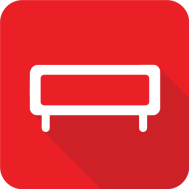 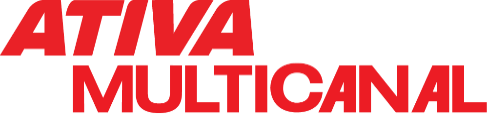 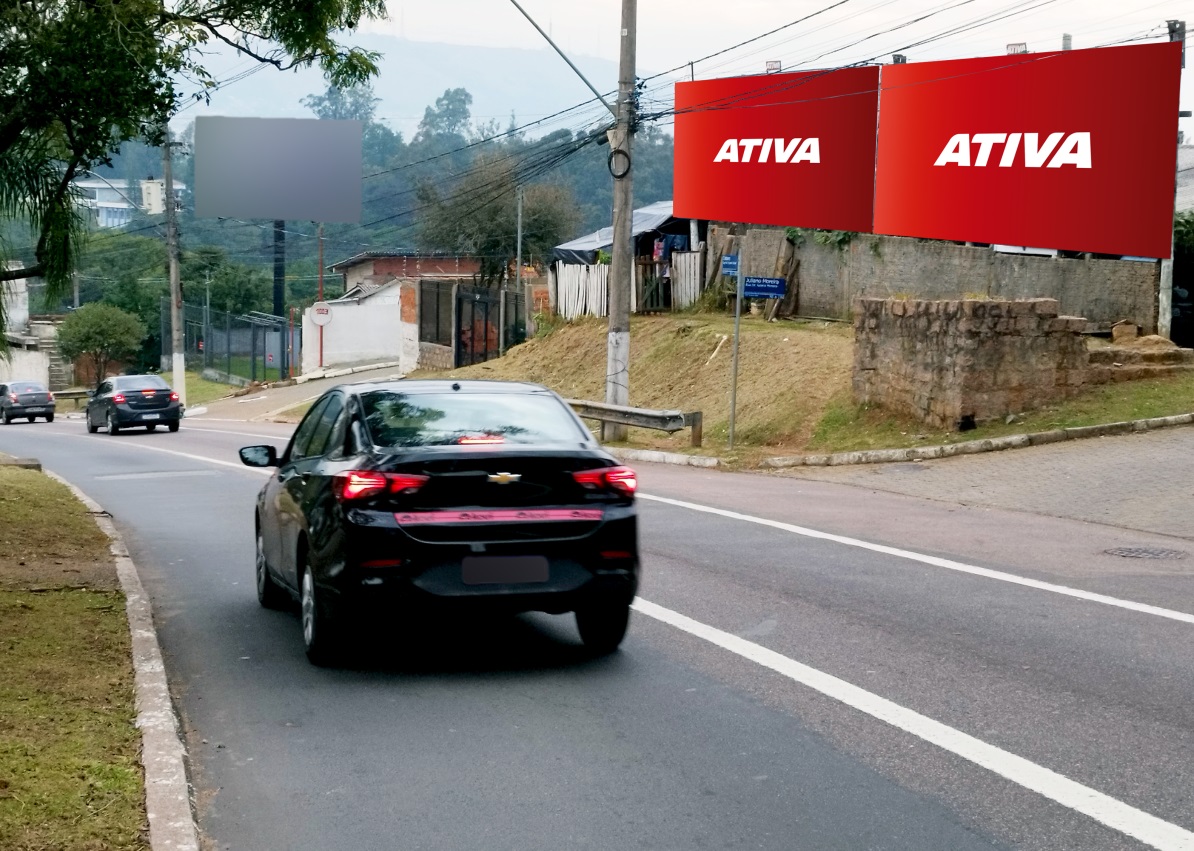 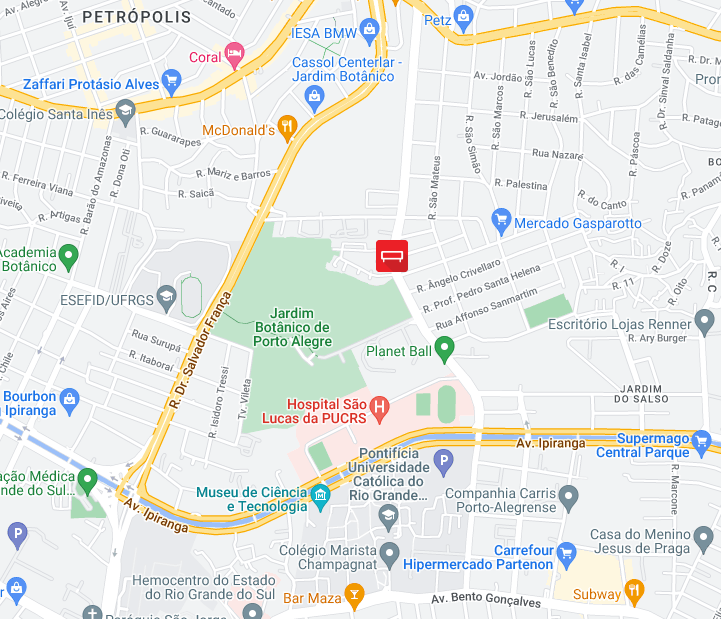 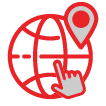 Av. Professor Cristiano Fischer
Esq. Rua Dr. Juliano Moreira
Bairro: Petropólis
Formato: 9,00 x 3,00
REFERÊNCIAS
 Universidade PUCRS
 Hospital São Lucas
 Rota para Av. Ipiranga
 Região com concentração de lojas de móveis e arquitetura
Código do ponto
018473 | 018474
POTENCIAL DE IMPACTOS MENSAIS: 3.563.470*
*EPTC/2014